柏市下水道事業経営委員会(第1６回）資料
平成28年度の決算報告施策に対する評価指標，経営指標
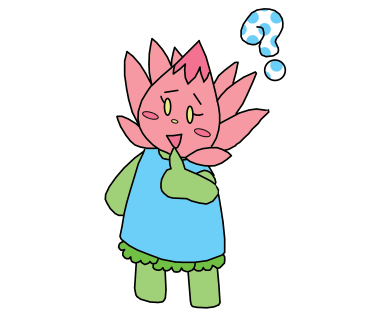 平成29年１１月　８日

　柏市土木部 下水道経営課
柏市下水道マスコットキャラクター
　　　蓮子（れんこ）ちゃん
目　次
１．平成28年度の決算報告

２．「中長期経営計画」における「施策に対する
　　評価指標」

３．「中長期経営計画」で定めた「経営指標」
1
１．平成２８年度の決算報告
・Ｐ３～Ｐ８は，平成２８年度の決算状況です。

・経営計画の計画期間は平成２８年度から３７年度です。

・当委員会では，経営計画Ｐ１０５にあるシュミレーションの結果に沿った財政運営ができているのかをチェックして頂くことになります。
(具体的には，平成３２年度に設定されている目標値を達成できるのかの確認)
2
１．平成２８年度の決算報告
1-1　28年度　収益的収支
（単位：千円，税込）
3
1-2　28年度　資本的収支
（単位：千円，税込）
4
1-3　２８年度　損益計算書
（単位：千円，税抜）
5
1-4　２８年度　貸借対照表
（単位：千円，税抜）
6
１-5　 キャッシュ・フローの年度比較
（単位：千円 , 税抜）
業務活動によるキャッシュ・フロー
平成2７年度 ： 765,979　 平成2８年度 ：   2,605,516
投資活動によるキャッシュ・フロー
平成2７年度 ：△1,921,786　平成28年度 ： △1,220,393
財務活動によるキャッシュ・フロー
平成2７年度 ：  △612,056　 平成28年度 ： △854,471
7
1-6　 平成２８年度の決算の総括
◆平成２８年度決算総括として…
他会計補助金が減ったものの，支払利息などが減ったことにより、当年度純利益が約３千万円増加しました。
　また、未払金の支払、企業債の新規発行の抑制により、前年度に比べて資産は約１億５千万円増加し、負債は約１９億６千万円減少しました。
　一方、一般会計からの出資などにより資本は約２１億円増加しました。
8
２．施策に対する評価指標
・Ｐ１０～Ｐ２５は，経営計画策定時に設定した目標と
 目標達成に必要と見込まれている費用額のまとめです。

・前期(平成３２年度末時点)の目標達成が可能かどうか，目標達成に必要な費用が見込みを上回っていないか等を確認して頂くことになります。
9
快適
安心
環境
持続
２．施策に対する評価指標
10
緊急性：◎は前期5箇年で重点的に取り組む施策
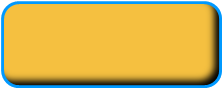 快適
２－１　下水道事業の目標設定
○汚水対策
11
[Speaker Notes: 各キーワード毎の目標を設定いたしました。
安心の目標は，アクションプランの策定，未普及地区の解消，北部区画整理事業の整備としました。]
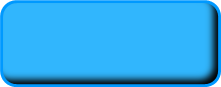 安心
２－２　下水道事業の目標設定
○雨水(浸水)対策
12
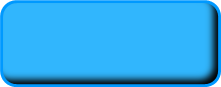 安心
２－３　標達成に向けた事業展開
○雨水(浸水)対策
13
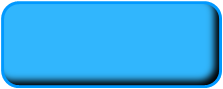 安心
２－４　下水道事業の目標設定
○地震対策
14
[Speaker Notes: 安心の地震対策の目標は，下水道施設の耐震化，下水道BCPの策定，継続的実施としました。]
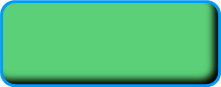 環境
２－５　下水道事業の目標設定
○水環境の保全、○地域環境の保全
15
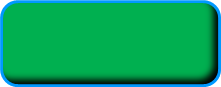 環境
２－６　目標達成に向けた事業展開
○水環境の保全
16
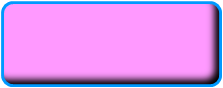 持続
２－７(1) 下水道事業の目標設定
○下水道施設の老朽化対策
17
※劣化が進行した管きょ（健全度Ⅰの管きょ）以外を健全な管きょとする
[Speaker Notes: 持続の目標は，ストックマネージメント手法の導入，適切な維持管理，リニューアル，GIS台帳システムの運用としました。
この４つの目標を図であらわしますと。]
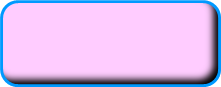 持続
２－７(2) 目標達成に向けた事業展開
○下水道施設の老朽化対策
(1) ストックマネジメント手法の導入
平成27年度にストックマメジメント計画の策定を行い、平成28年度から試行します。平成32年度頃には短期目標の達成状況確認を行い、計画の見直しを検討します。
(2) 適切な維持管理（調査・点検）
布設後3５年以上経過した管渠（約5６0km）を第一期の調査対象とし、概ね10年程度で第一期調査を完了することを目指します。
18
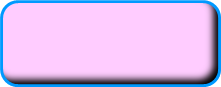 持続
２－７(3) 目標達成に向けた事業展開
○下水道施設の老朽化対策
(3) 適切な改築（更新・長寿命化）
管路内調査の結果を踏まえて、目標を設定し、適切な下水管路の改築（更新や長寿命化対策）を実施していきます。
(4) GIS台帳システムの運用
管路内調査の結果などを台帳システムに保存し、ストックマネジメントの効率的運用を目指します。
19
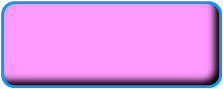 持続
２－８(1) 下水道事業の目標設定
○経営の健全化
20
[Speaker Notes: 持続の経営の健全化の目標は，経営の健全化，経営計画の策定，経費の削減，使用料収入の適正化，職員の技術力等の向上としました。]
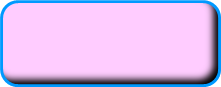 持続
２－８(2) 目標達成に向けた事業展開
○経営の健全化
(1) 経営計画の策定
下水道事業を将来にわたって安定的に継続するため、平成26～27年度に「中長期経営計画」を策定し、その後は適宜、継続的に見直します。
(2) 経営の健全化
平成28年度以降、「中長期経営計画」に沿って、経営の健全化に努めていきます。
21
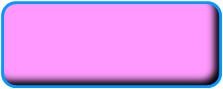 持続
２－９(1) 下水道事業の目標設定
○経営の健全化
※（　）内の数値は分流式下水道に要する経費を考慮したもの
22
[Speaker Notes: 持続の経営の健全化の目標は，経営の健全化，経営計画の策定，経費の削減，使用料収入の適正化，職員の技術力等の向上としました。]
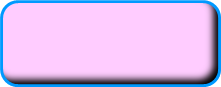 持続
２－９(2) 目標達成に向けた事業展開
○経営の健全化
(3) 経費の削減、使用料収入の適正化
「中長期経営計画」策定後、平成28年度に使用料の見直しを行います。
(4) 職員の技術力の向上
下水道職員の技術力の維持・向上のため、専任職員制度や外部講習会への参加を今後も継続していきます。
23
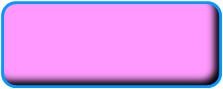 持続
２－１０(1) 下水道事業の目標設定
○市民との協働
24
[Speaker Notes: 持続の市民との協働の目標は，指標による事業評価，広報内容の充実，環境教育の場づくりとしました。

説明は以上です，ご審議の程お願いいたします。]
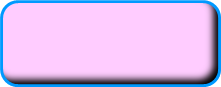 持続
２－１０(2) 目標達成に向けた事業展開
○市民との協働
(1) 指標による事業評価
事業の目標を経営指標などにより数値化し、経営委員会で事業評価を実施し、公表します。
(2) 広報内容の充実
広報事業充実のため、下水道広報誌の発行回数を増やします。
(3) 環境教育の場づくり
市民の環境教育に資する工事見学会やイベント等をこれまでと同等以上に実施します。
25
３．経営指標
・Ｐ２７～Ｐ３０は，総務省より示された経営指標のうち，経営計画策定時に算定することを定めた２０項目について記載したページになります。
・経営指標は，同規模自治体の状況と比較することにより，現在の置かれた状況を確認することができます。
26
3-1　経営指標
◆今年度の決算において、以下の経営指標を算定し、経営分析を行いました。
注2)
注1)
注1) 同規模指標は、総務省公表の類型区分が同じ都市（政令市除く）の平均値。
　　（柏市の類型区分：処理区域内人口10万人以上、 有収水量密度7.5千m3/ha、供用開始25年以上）
注2) 指標の判断　「↑」：効率性を考えると、数値が高い方が良い
　    　　　　　   「↓」：効率性を考えると、数値が低い方が良い
27
3-2　経営指標
注2)
注1)
注1) 同規模指標は、総務省公表の類型区分が同じ都市（政令市除く）の平均値。
　　（柏市の類型区分：処理区域内人口10万人以上、 有収水量密度7.5千m3/ha、供用開始25年以上）
注2) 指標の判断　「↑」：効率性を考えると、数値が高い方が良い
　    　　　　　   「↓」：効率性を考えると、数値が低い方が良い
28
3-3　経営指標
◆H2８年度決算見込みの経営分析指標
（同規模指標を50としたときの比率を示すレーダーグラフ）
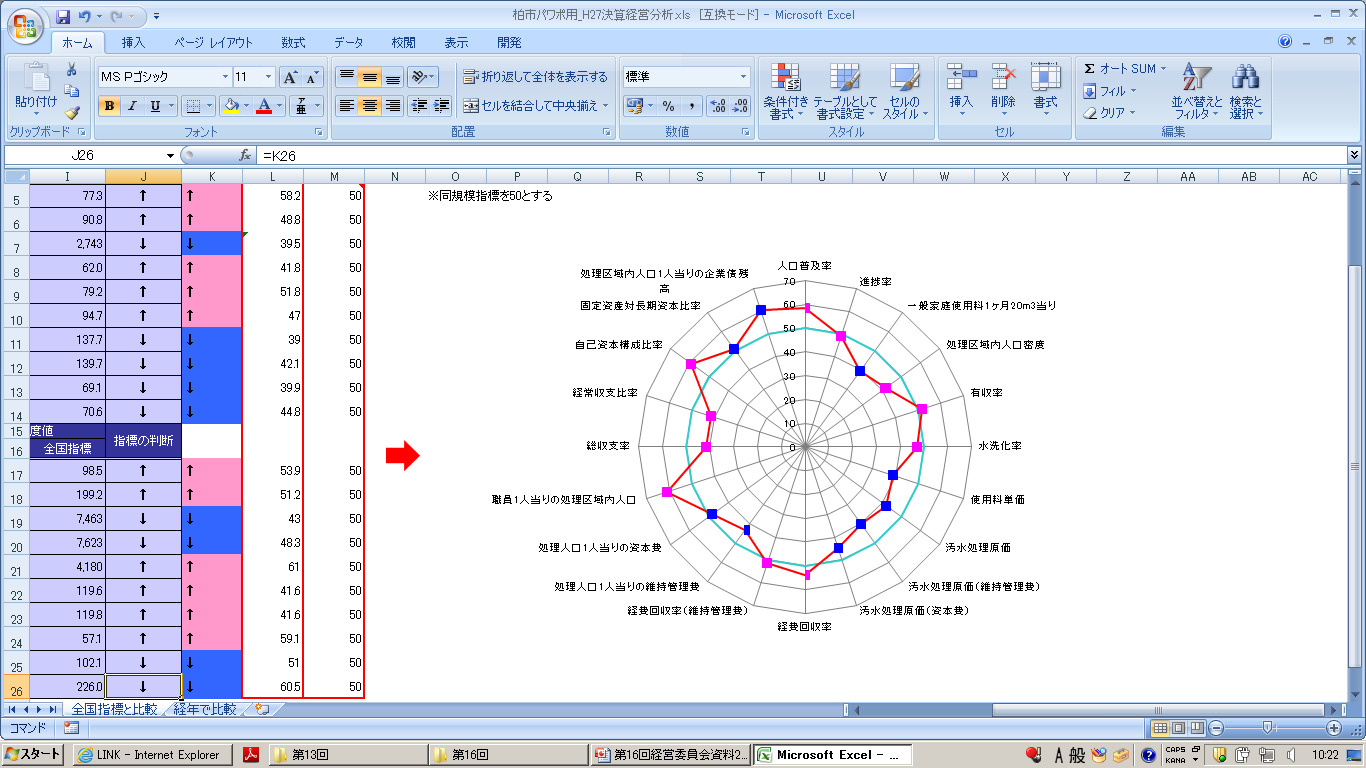 凡例 

柏市算定値
（効率性を考えると、数値が高い方が良い指標）


柏市算定値
（効率性を考えると、数値が低い方が良い指標：逆数で算定）


同規模指標
29
3-4　経営指標
◆H28年度決算見込みの経営分析指標
　以下の項目は、同規模都市の指標が公表されていないため、経年の変化により評価を行います。
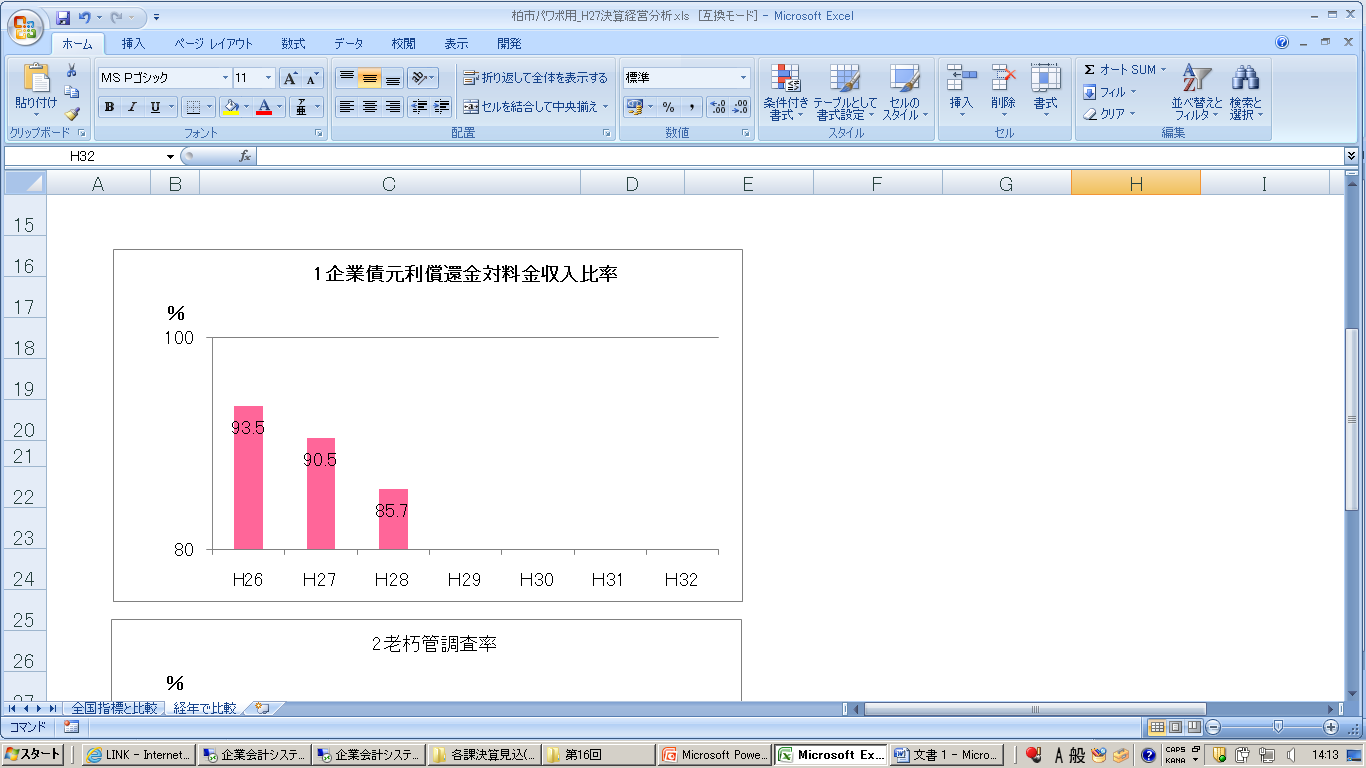 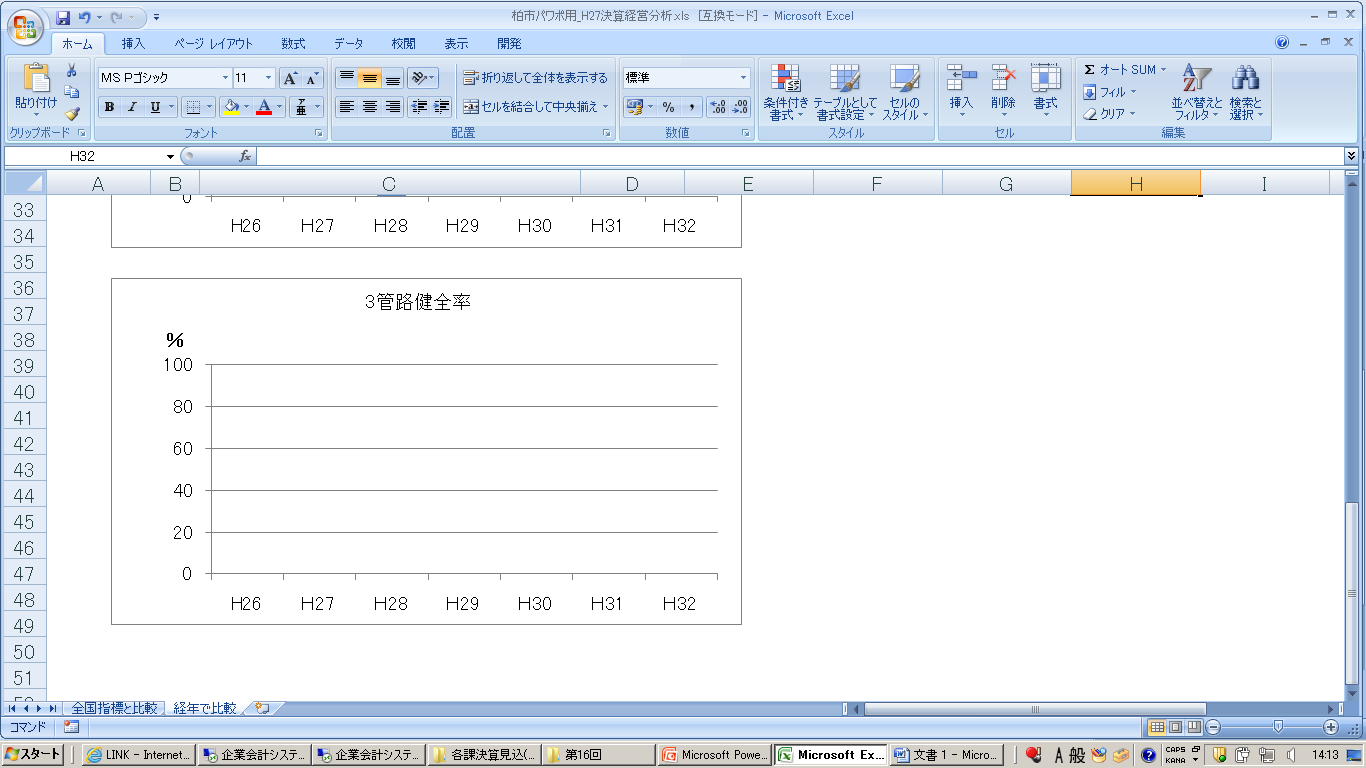 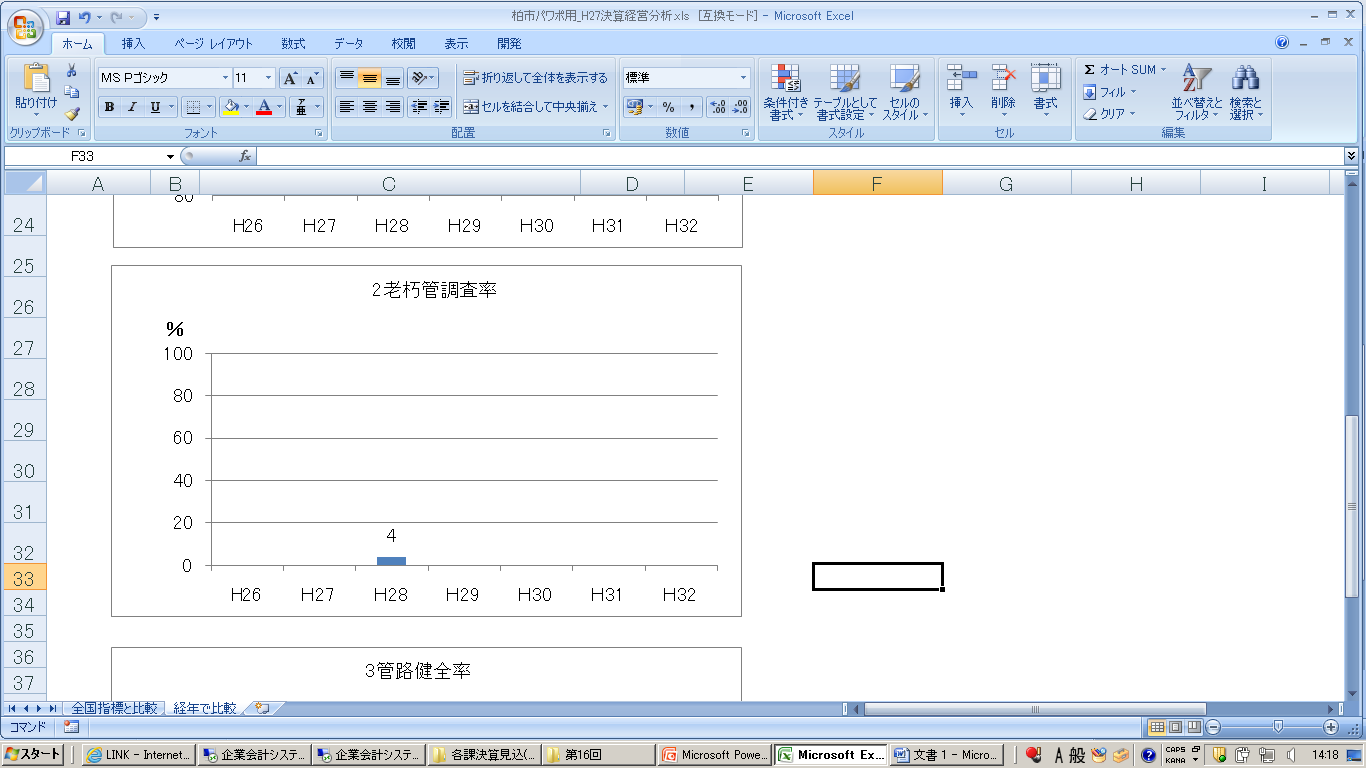 ※今後、同規模都市の指標が公表された際には、レーダーグラフによる
　評価に切り替える予定です。
30